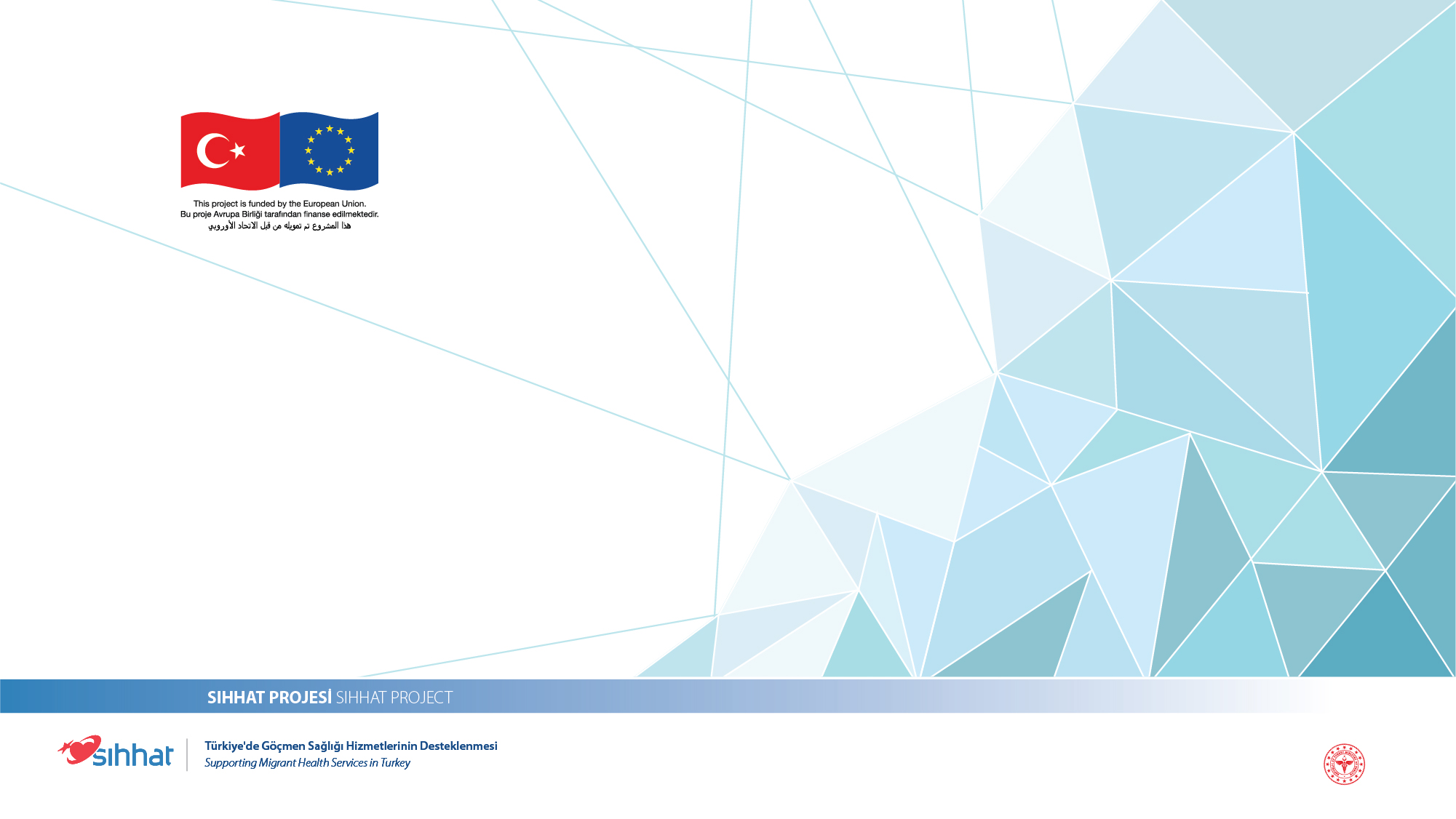 أنماط الأبوة والأمومة والتطور الاجتماعي للطفل
مشروع SIHHAT
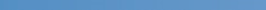 دعم الخدمات الصحية للمهاجرين في تركيا
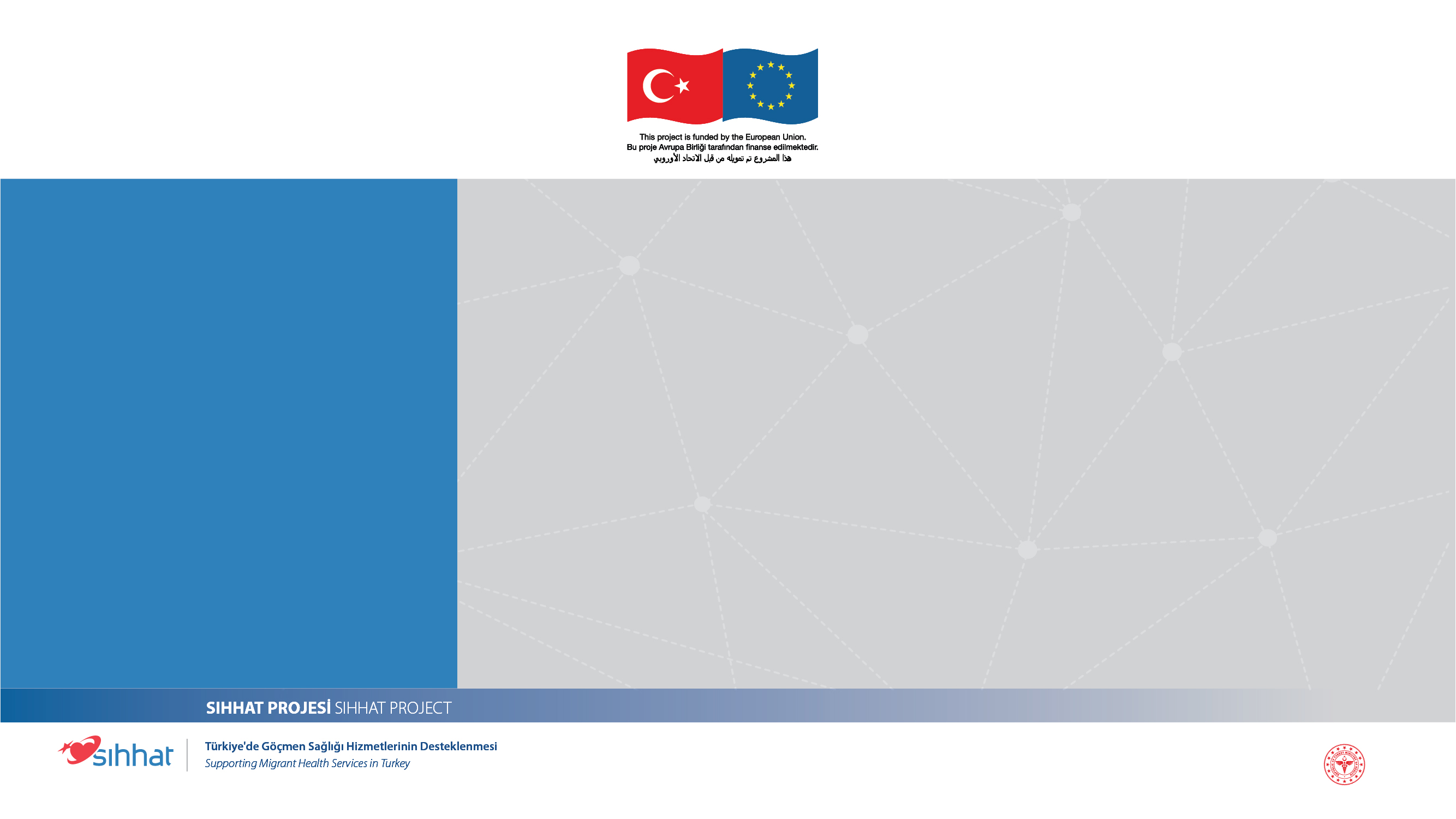 الأبوة القمعية والسلطوية
يتم تقديم تدريب الأمر والقيادة
يُنظر إلى الطفل على أنه متلقٍ سلبي لا يستطيع التفكير.
قد يتعرض الطفل للعنف اللفظي أو الجسدي
مشروع SIHHAT
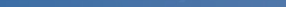 دعم الخدمات الصحية للمهاجرين في تركيا
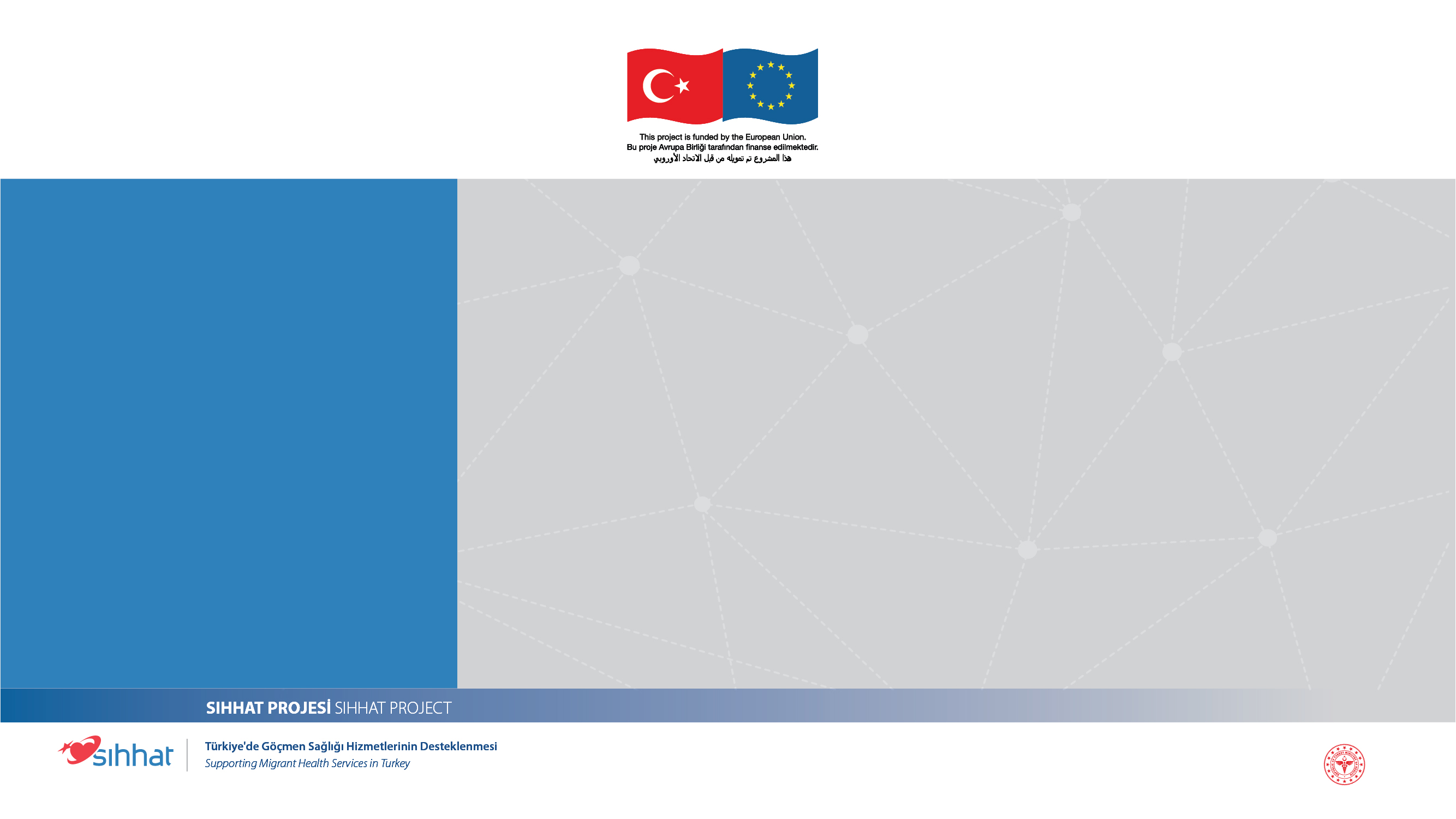 المخاطر
قد لا يتطور الذكاء الإبداعي والإنتاجية بشكل كافٍ.
قد تتخلف آلية صنع القرار لدى الطفل عن مسارها التطوري.
قد يعاني الطفل من مشاكل في المبادرة الاجتماعية في الوقت الحاضر ولاحقاً.
مشروع SIHHAT
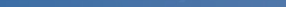 دعم الخدمات الصحية للمهاجرين في تركيا
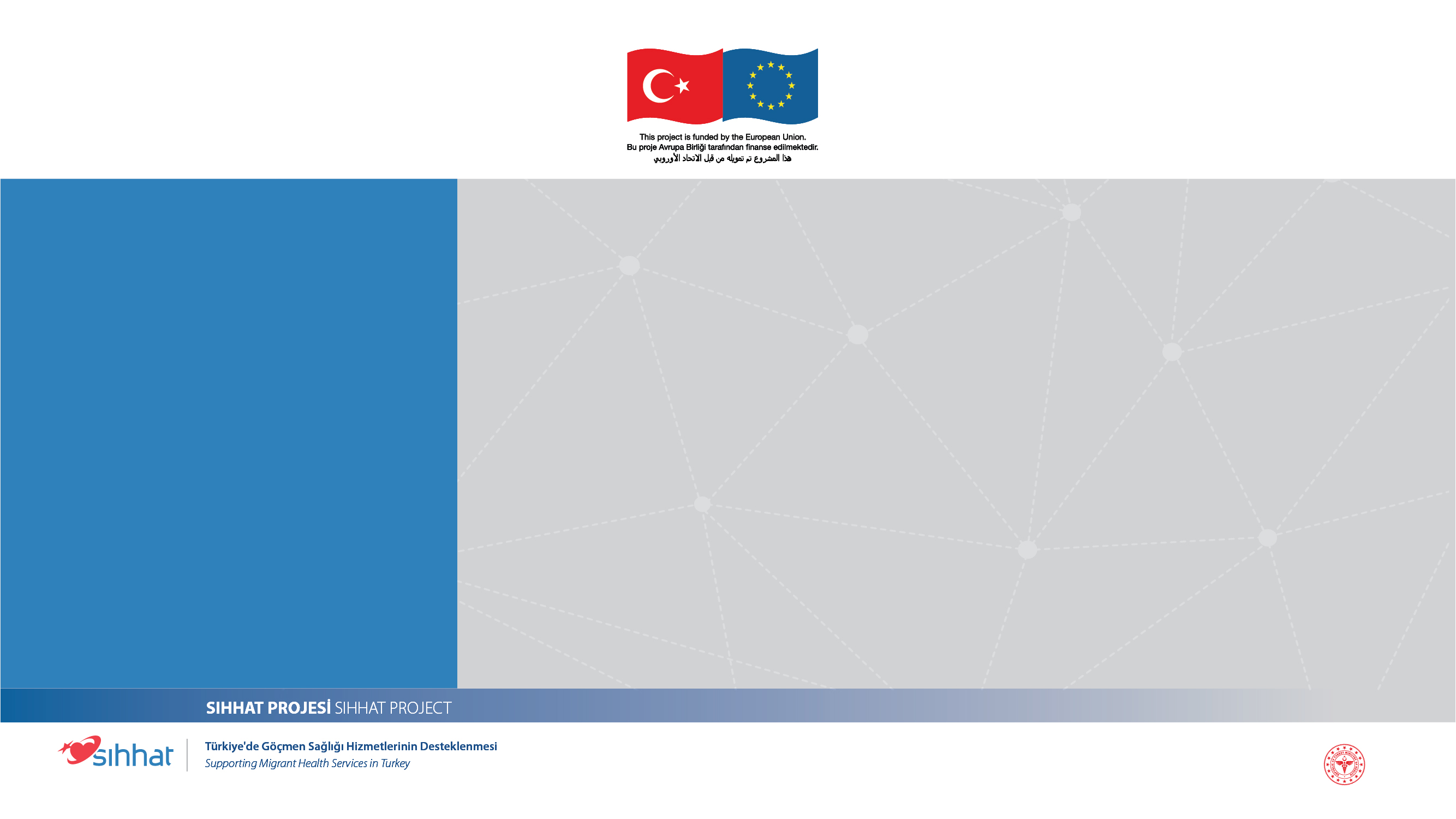 الأبوة المتمحورة حول الطفل
رغبات وقرارات الطفل لها أهمية قصوى.
ينصب تركيز الأسرة على سعادة الطفل أكثر من الاحتياجات الفعلية للطفل.
تحاول الأسرة باستمرار التكيف مع الطفل في اتجاه واحد.
مشروع SIHHAT
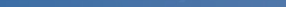 دعم الخدمات الصحية للمهاجرين في تركيا
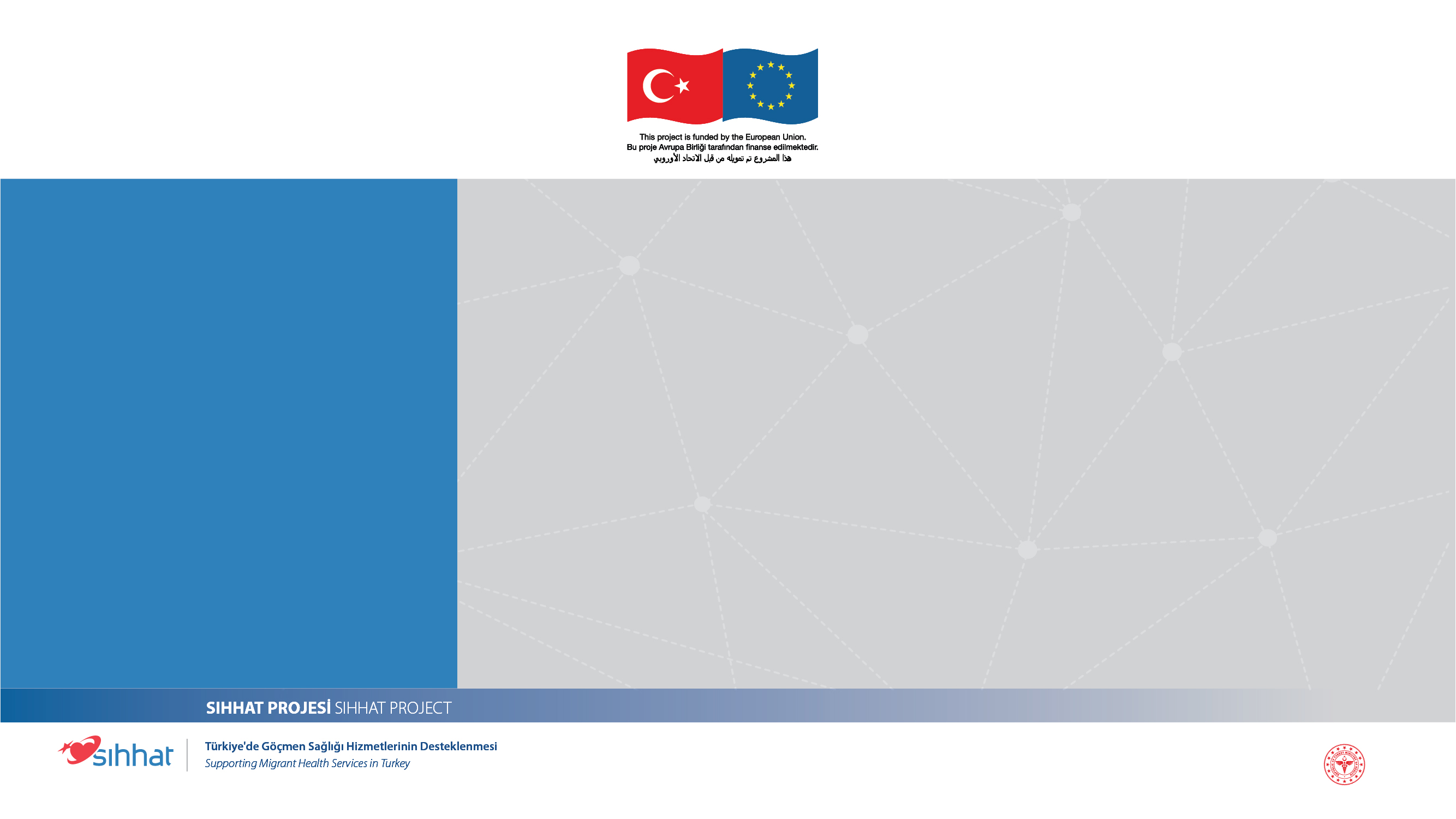 المخاطر
يمكن أن يتسبب الحب المبالغ فيه بالإشباع بشكل عام وبدانة الاهتمام لدى الطفل.
قد يواجه الطفل مشاكل في فهم القواعد والحدود واتباعها في الوقت الحاضر والأعمار اللاحقة.
قد يبدأ الطفل برؤية والديه كخادمين له بعد فترة.
مشروع SIHHAT
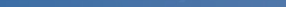 دعم الخدمات الصحية للمهاجرين في تركيا
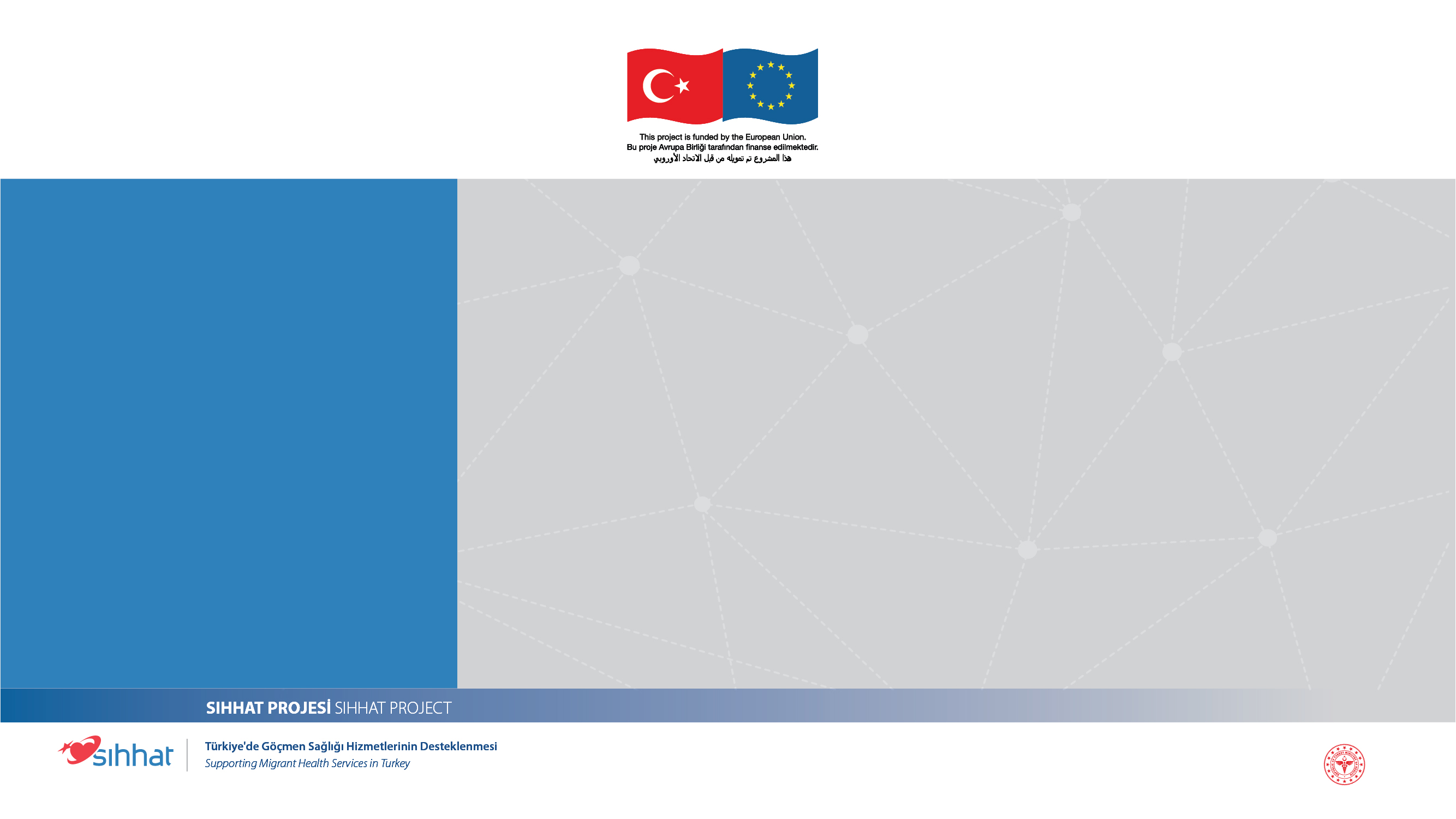 الأبوة المفرطة في الحماية
يشاهد ارتباط مطلق بين مقدم الرعاية والطفل.
يتم تشكيل جميع مراحل التعلم لدى الطفل من قبل الوالدين.
علاقات الطفل خارج المنزل وخارج الأسرة أقل من المستوى اللازم.
لا يشارك الطفل بشكل فعال في مراحل التحكم الخاصة به.
مشروع SIHHAT
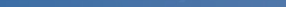 دعم الخدمات الصحية للمهاجرين في تركيا
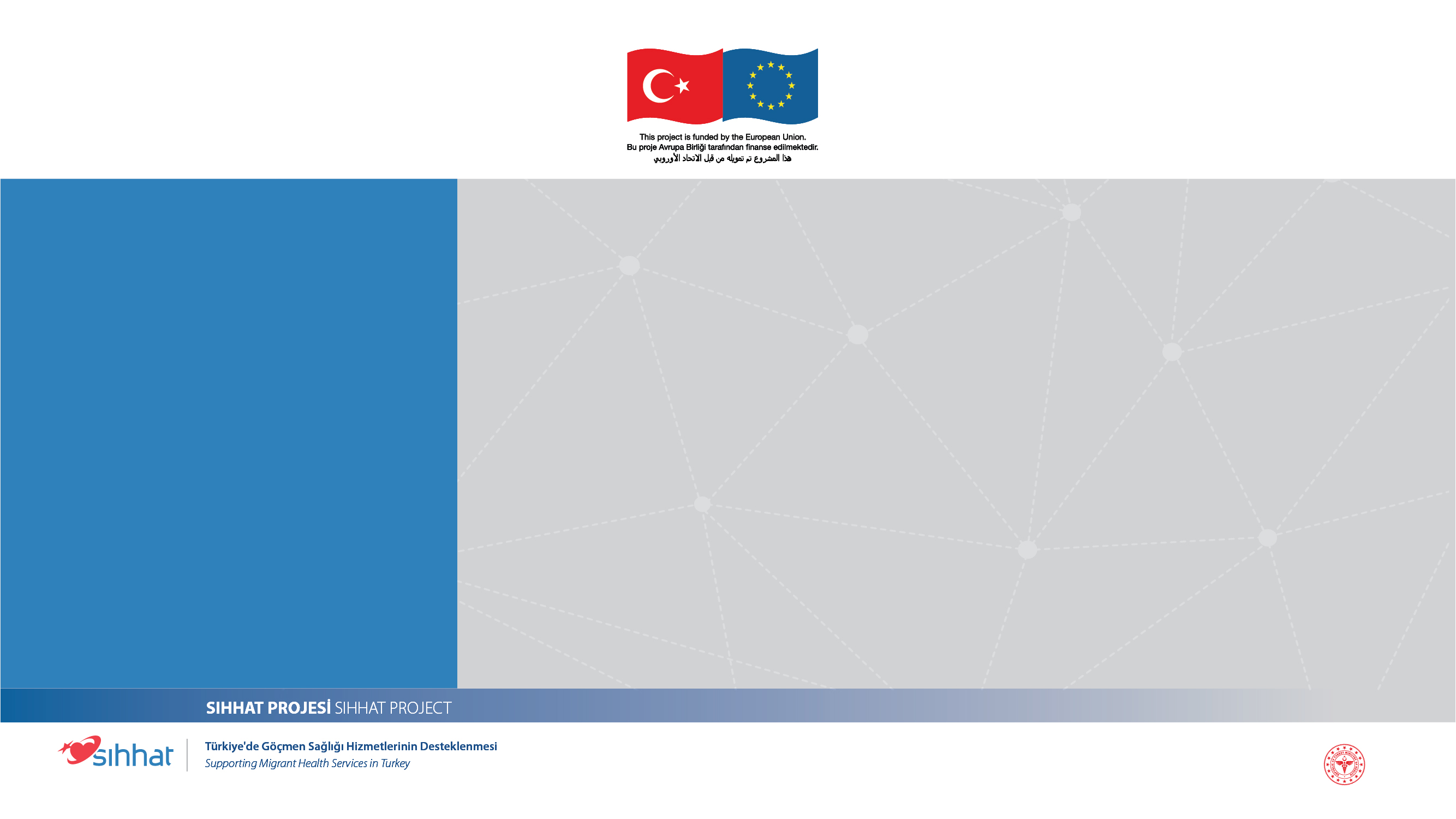 المخاطر
قد يتخلف إحساس الطفل بالاستقلالية عن مساره التطوري.
قد لا يطوّر الطفل تحصيناً لنفسه حول مواجهة مشاكل العالم الخارجي وحلها.
قد ينشأ مفهوم "عالم غير معروف وغير آمن" بسبب نقص الاتصال بالعالم الخارجي.
مشروع SIHHAT
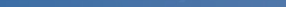 دعم الخدمات الصحية للمهاجرين في تركيا
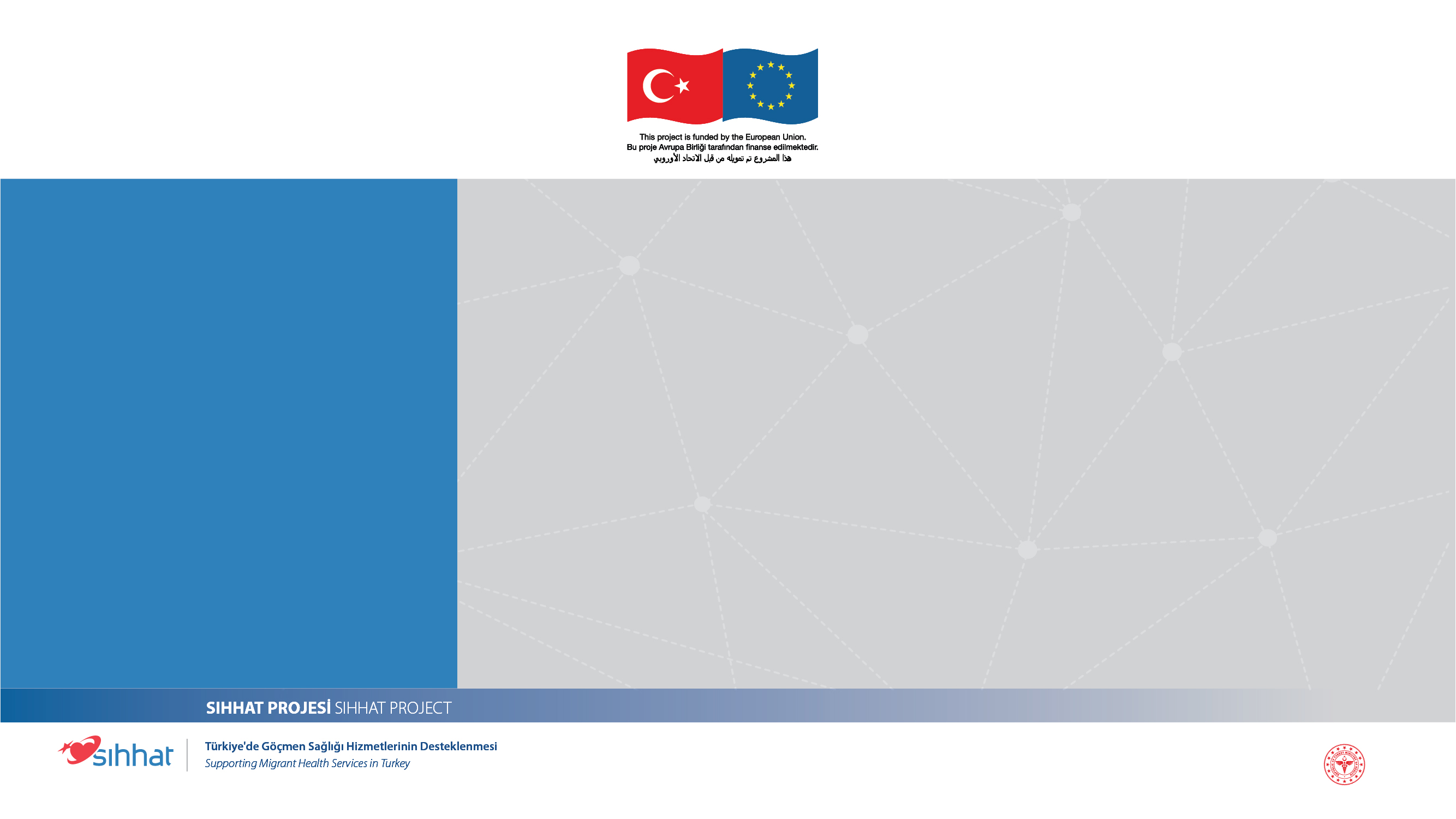 الأبوة اللامبالية
لا يعتني الوالدان بالطفل بشكل كافٍ ونوعي.
غالباً ما يتم الخلط بين التسامح واللامبالاة.
يكون التواصل بين الطفل والوالدين مقطوعاً ويتم استخدام التعابير اللفظية بشكل نادر.
يتم القيام بالتواصل فقط في الحالات التي يزعج فيها الطفل الوالدين وذلك على أساس الانتقاد.
مشروع SIHHAT
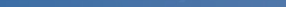 دعم الخدمات الصحية للمهاجرين في تركيا
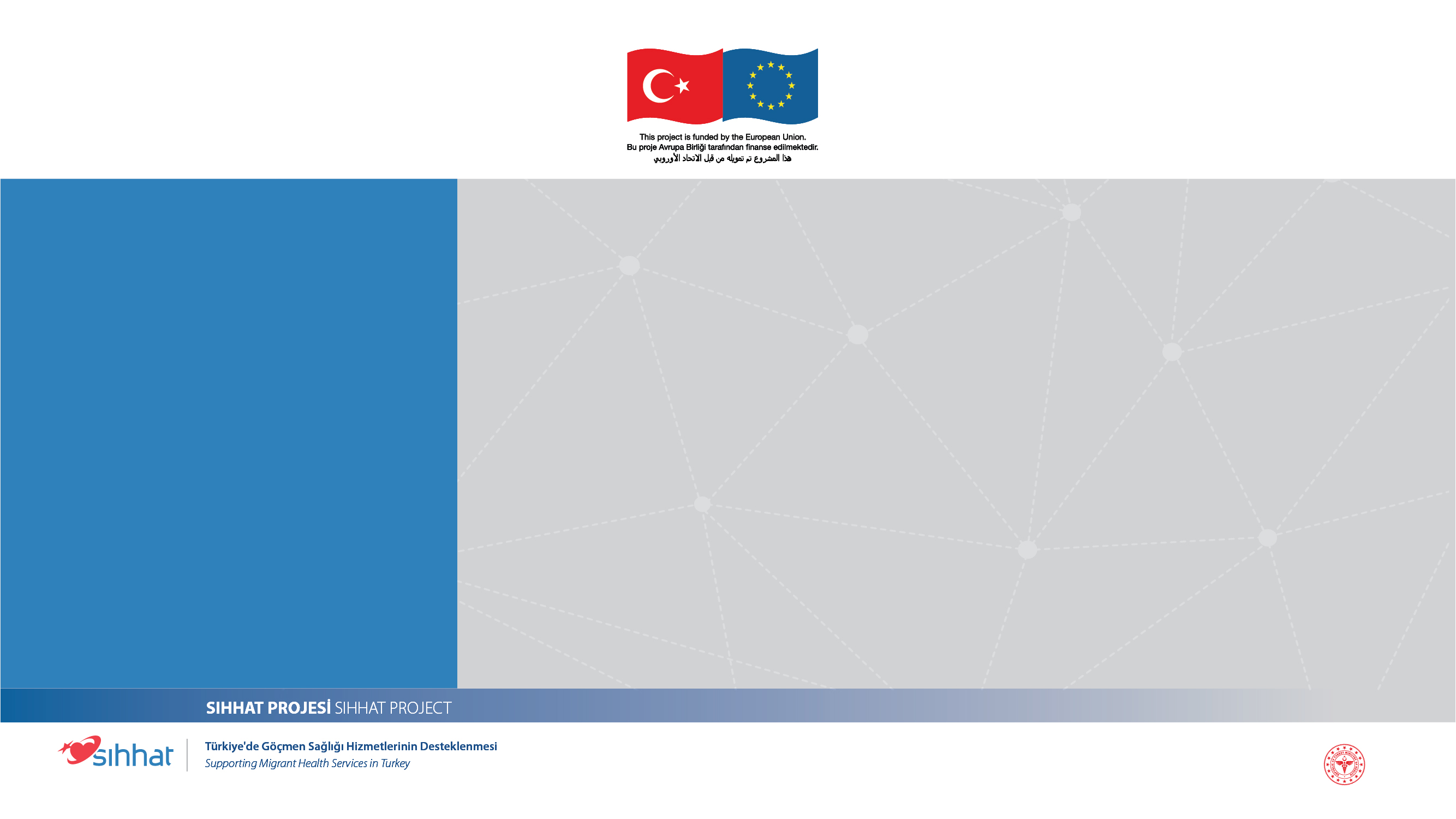 المخاطر
قد يقوم الطفل بأشياء خطيرة لإثارة الانتباه وقد يؤذي نفسه.
قد يتخلف الطفل عن مساره التطوري في التواصل مع الآخرين.
قد يعاني الطفل من مشاكل الثقة بالنفس واحترام الذات في الوقت الحاضر وفي الأعمار اللاحقة.
مشروع SIHHAT
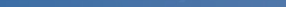 دعم الخدمات الصحية للمهاجرين في تركيا
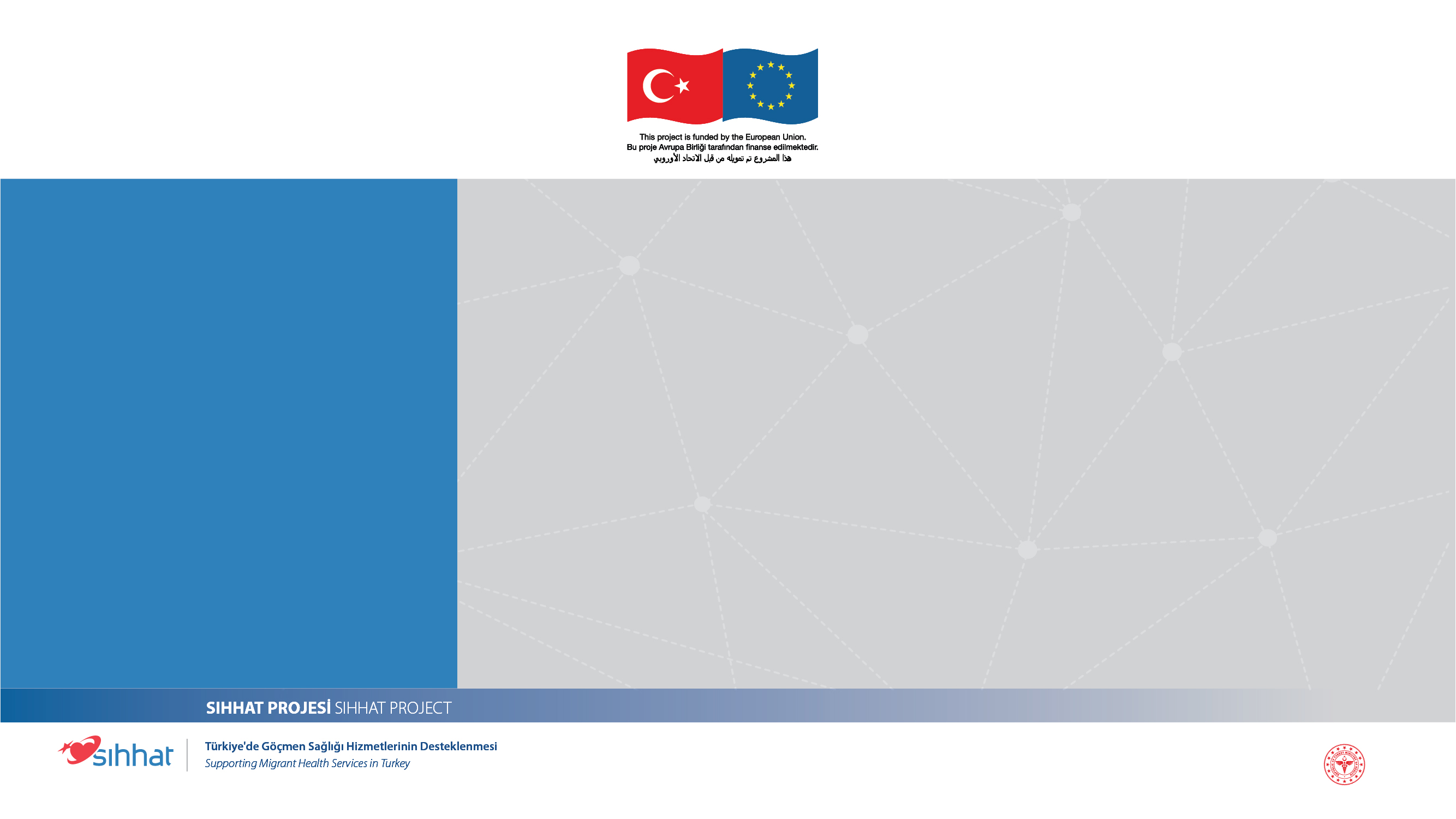 الأبوة غير المنسجمة
شدة و / أو طريقة العناية بالطفل غير متوازنة.
ردود الفعل على المحظورات والقواعد متضاربة.
يُشاهد تضاد بين ردود أفعال كلا الوالدين.
مشروع SIHHAT
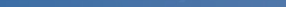 دعم الخدمات الصحية للمهاجرين في تركيا
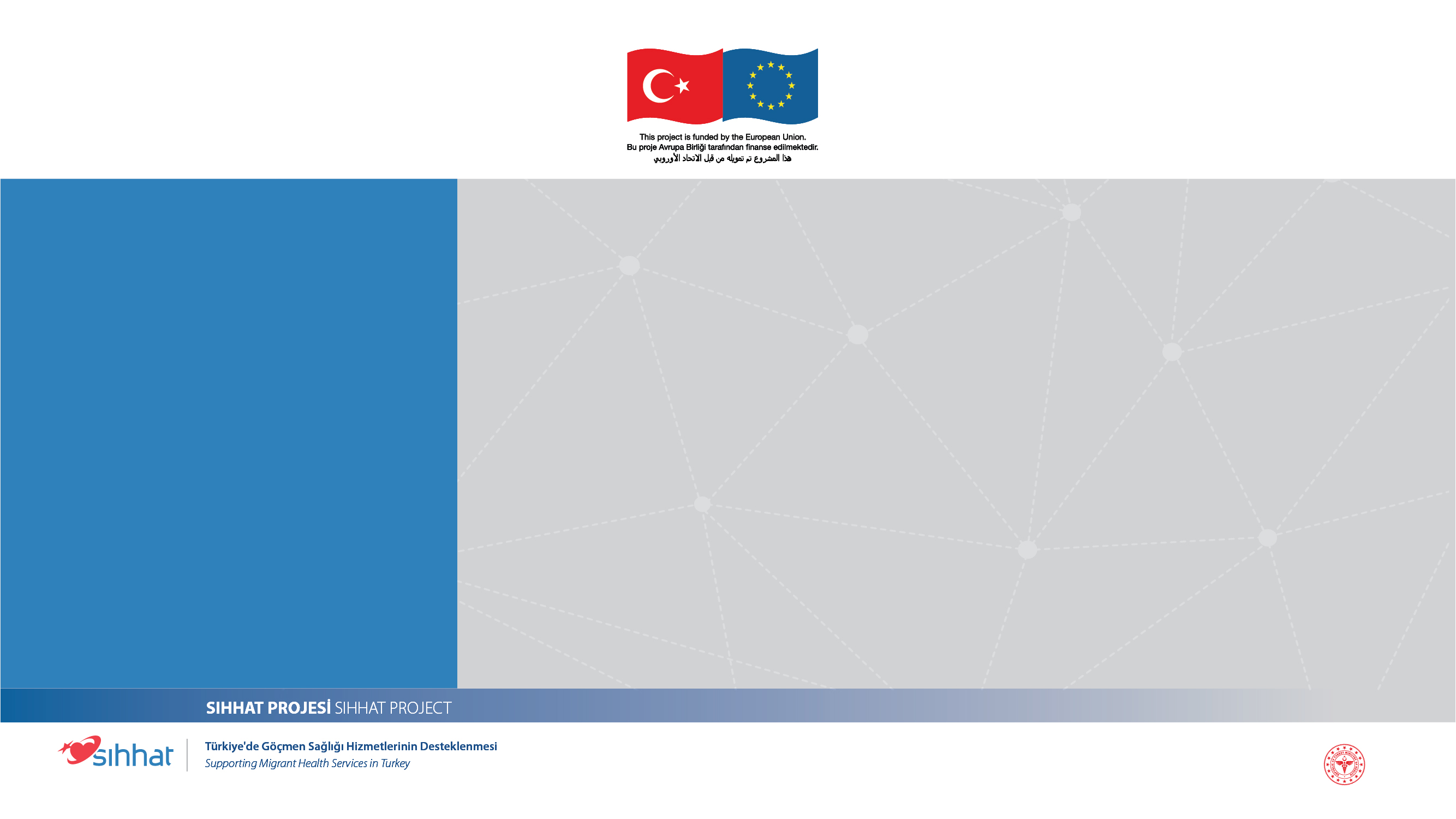 المخاطر
قد يتكون لدى الطفل تشوش ذهني حول ما هو الصواب وما هو الخطأ.
قد يفقد الوالدان احترامهما بنظر الطفل.
قد يتأخر تبني المحظورات والأعراف عن مساره التطوري.
يمكن للطفل استخدام ردود أفعال الوالدين ذات القطبين في مواجهة أخطائه لصالحه.
مشروع SIHHAT
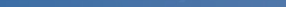 دعم الخدمات الصحية للمهاجرين في تركيا
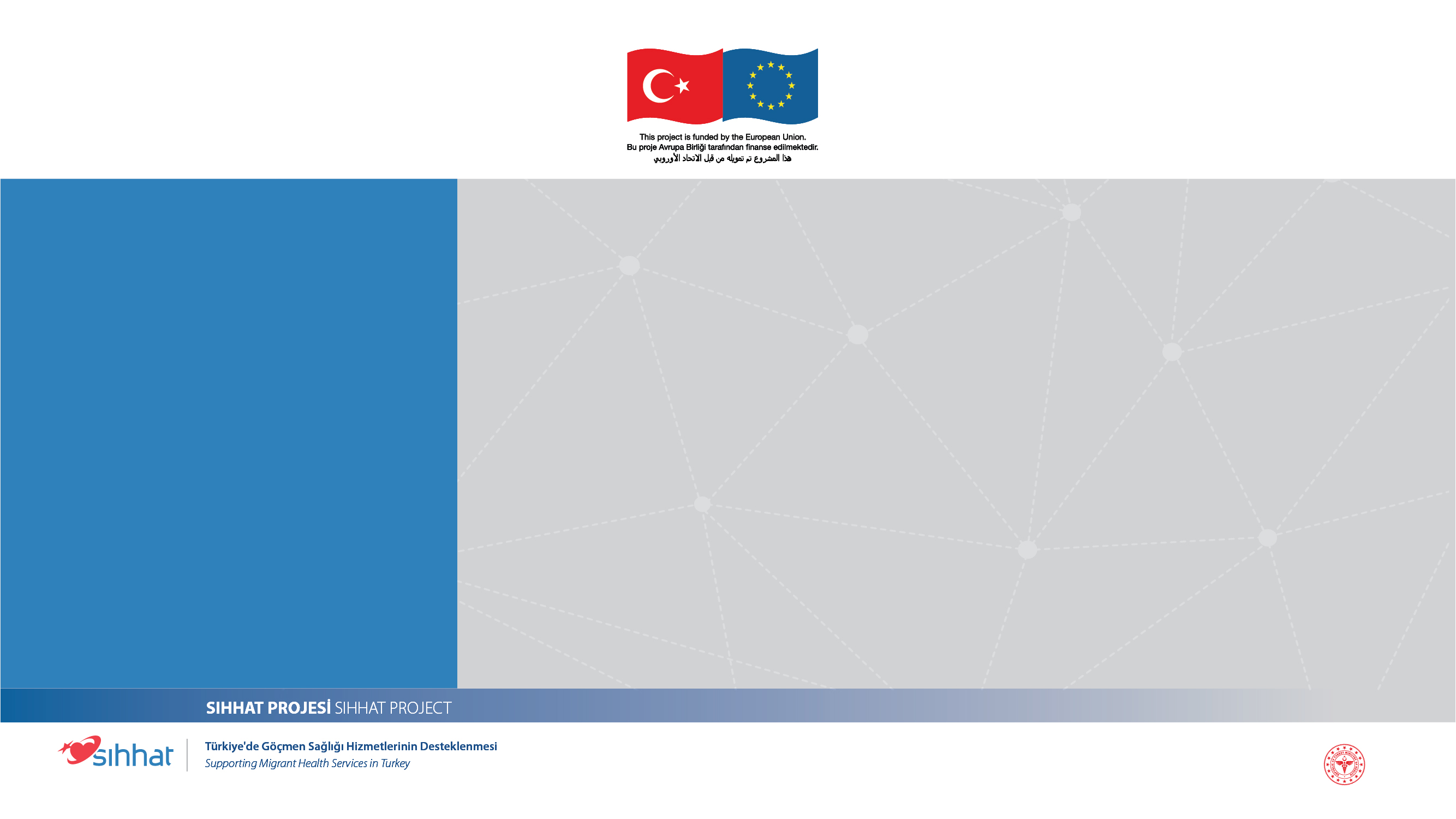 الأبوة الديمقراطية
يُنظر إلى الطفل على أنه مفكر وصانع قرار وفرد فعال.
يتم تحديد المحظورات والقواعد من خلال الاتفاقيات بين الوالدين والطفل.
يُمنح الطفل الوقت وتقدم له الحوافز للامتثال لهذه الاتفاقيات.
يوجه الطفل للتفكير في عواقب أخطائه.
تلقى استقلالية الطفل وريادته للأعمال دعماً وحماية من الأسرة.
يتم تقديم جميع أنواع التغذية الراجعة للطفل بحيث تحتوي على خيارات.
يتم إرشاد الطفل لإيجاد حل للمشاكل بنفسه.
(إعطاء الوقت للتفكير> الاستماع إلى رأيه> الإشارة إلى النقاط المفقودة> إتاحة الوقت للتفكير في أوجه القصور> الاستماع إلى أفكاره الجديدة> التزويد بالمعلومات حول الأماكن التي لم يستطع التفكير فيها بشكل صحيح).
مشروع SIHHAT
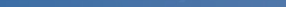 دعم الخدمات الصحية للمهاجرين في تركيا
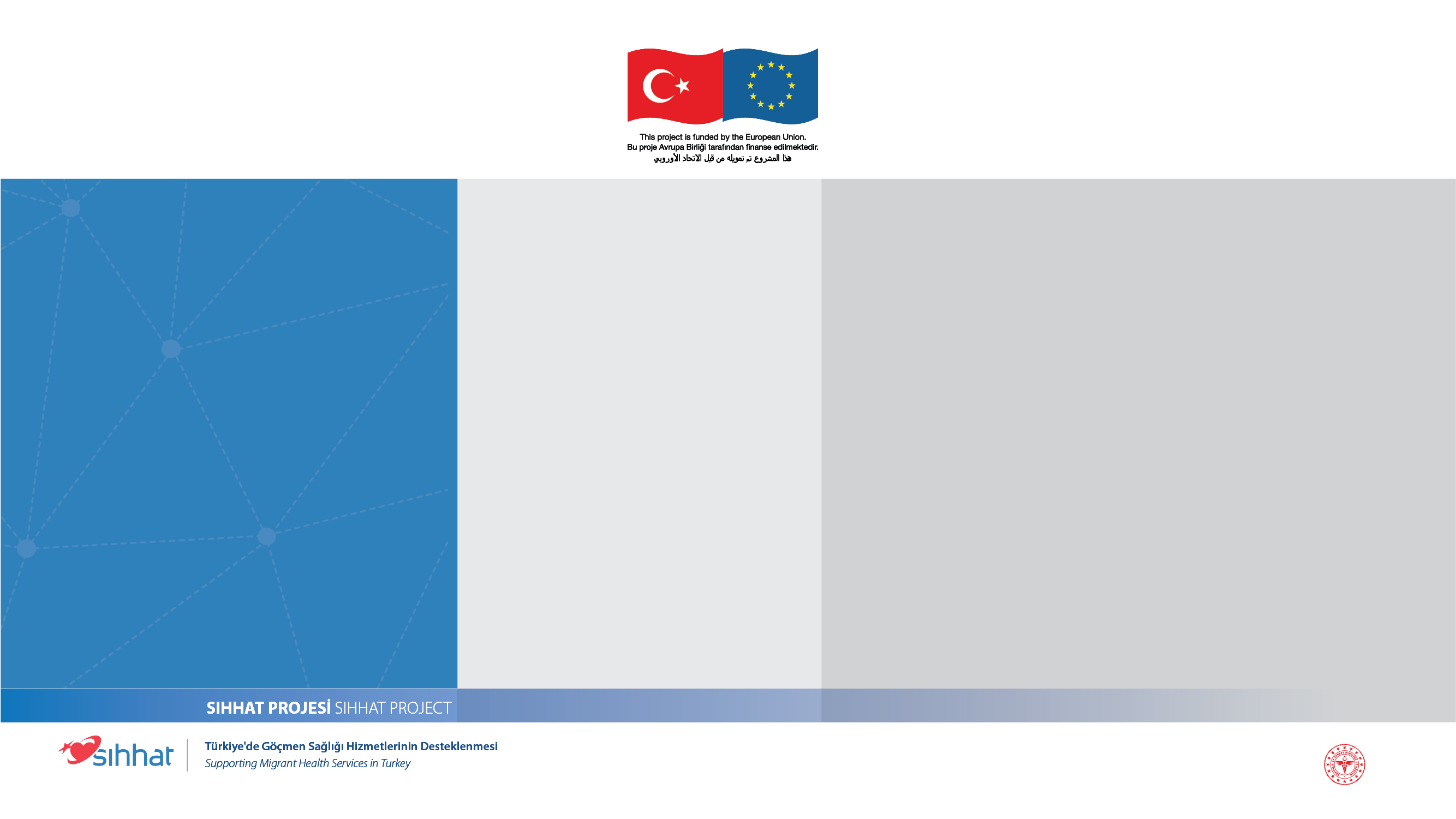 قد يكون نمط الأبوة مطبقاً على شكل جمع بينه وبين نمط واحد أو أكثر.
قد تختلف ردود أفعال الأطفال تجاه أنماط الأبوة وفقاً لمزاج الطفل.
الأطفال الانطوائيون
قد يخجلون من التواصل.
يفكرون أولاً ثم يتصرفون.
إنهم بحاجة إلى التوجيه للتعبير عن إمكاناتهم.
الأطفال المنفتحون
إنهم راغبون ومبادرون في التواصل.
يتصرفون أولاً ومن ثم يفكرون.
إنهم بحاجة إلى التوجيه لتنظيم إمكاناتهم التي يعبرون عنها بسهولة.
السلبية والإحجام
انعدام الثقة والميول المضادة للمجتمع
الأبوة المفرطة في الحماية
الأبوة غير المنسجمة
كثرة الكذب وعدم تبني القواعد
المخالفة والعدوانية
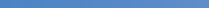 مشروع SIHHAT
دعم الخدمات الصحية للمهاجرين في تركيا